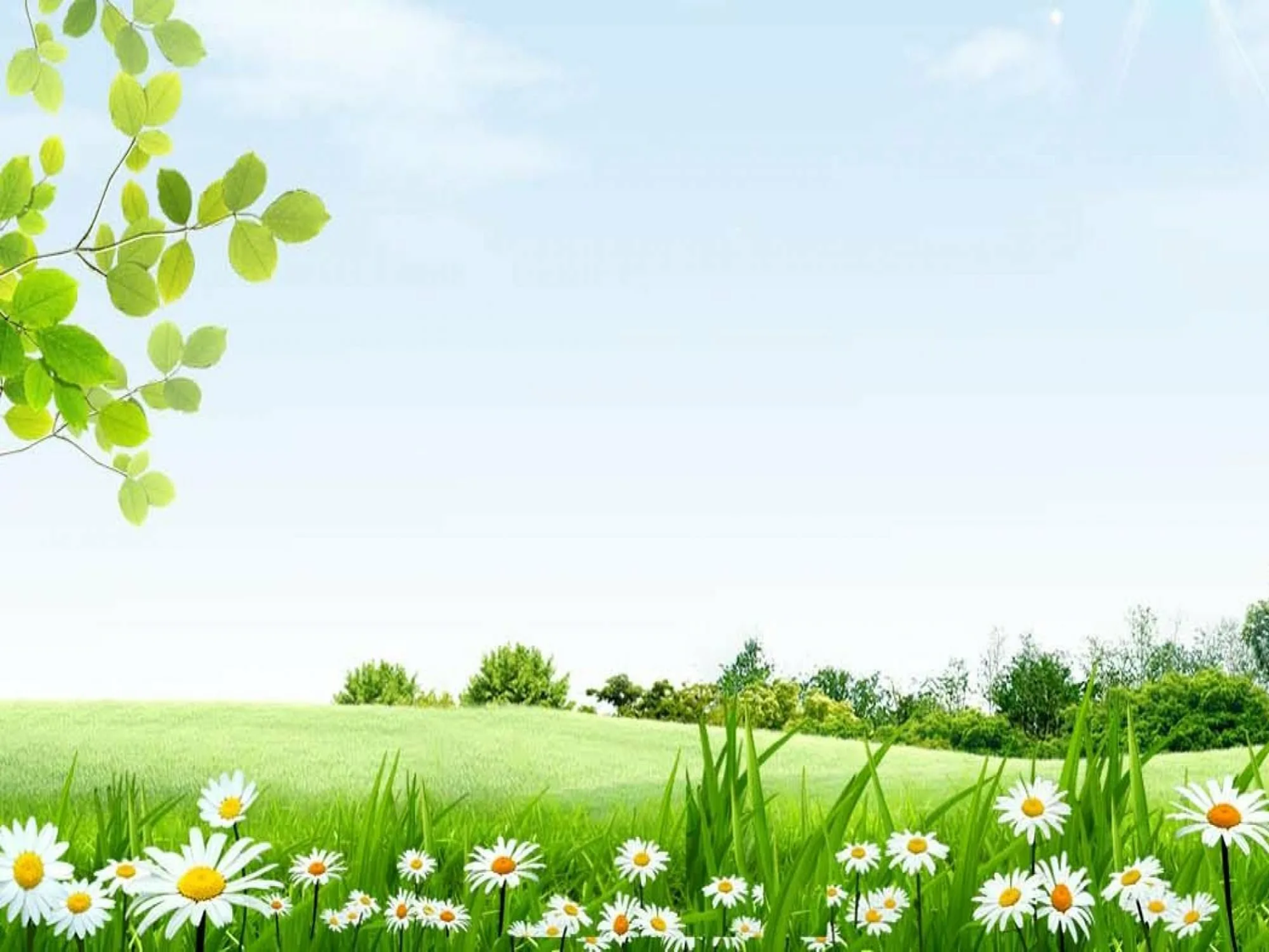 МОУ вечерняя (сменная) ОШ
Пословицы народов мира о Родине
Проект выполнила ученица 7 класса Соколова Анастасия  .
Руководитель: учитель русского языка и литературы Ляпинкова Т.Р.
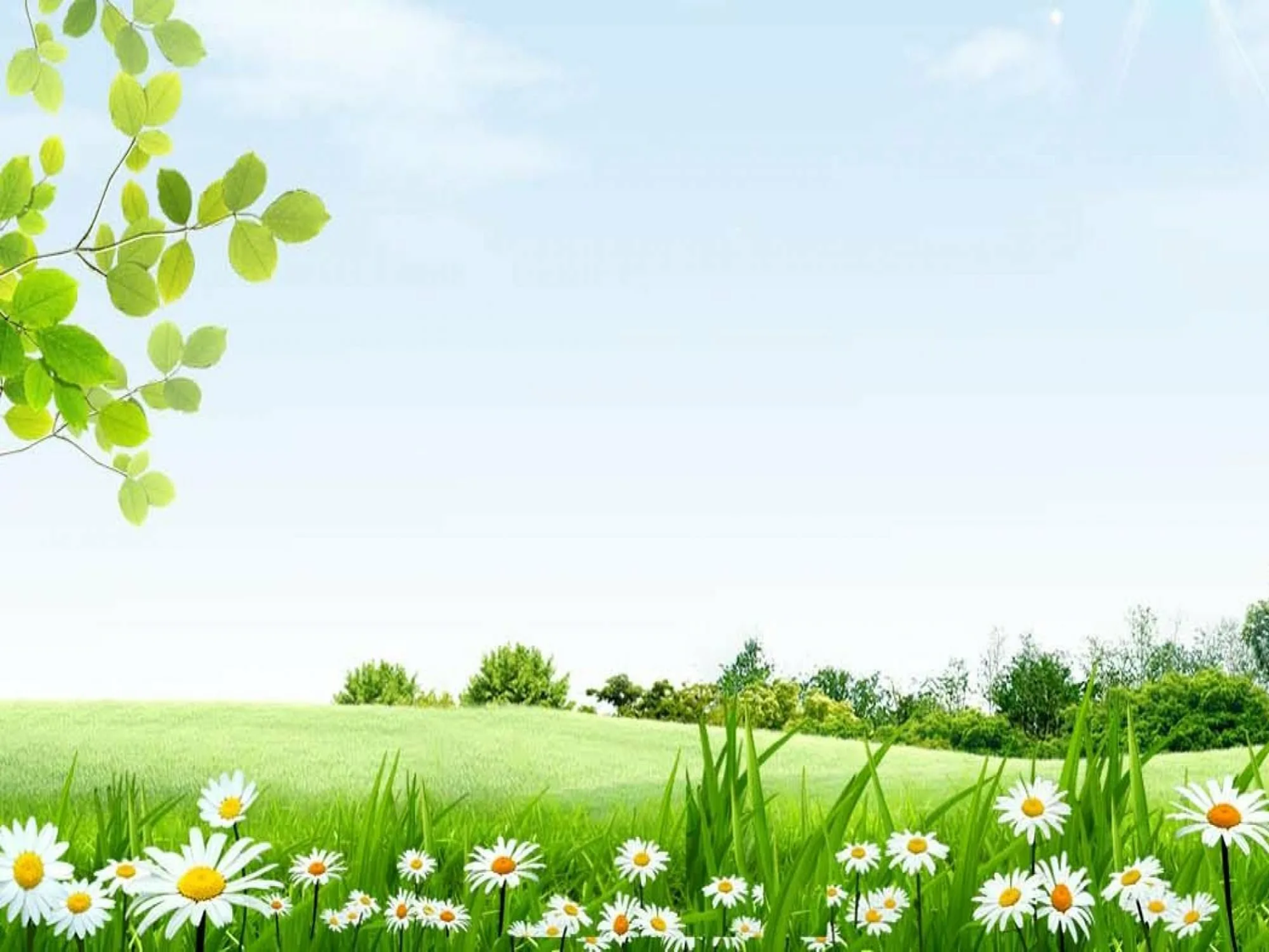 Цель  работы: познакомиться с пословицами различных народов мира о Родине.

Задачи исследовательской работы: проанализировать  полученные данные в учебнике литературы и в сети Интернет.

Гипотеза: на протяжении сотен поколений все народы мира защищали свою страну от врагов и поэтому любовь к своей  Родине запечатлели в мудрых пословицах.
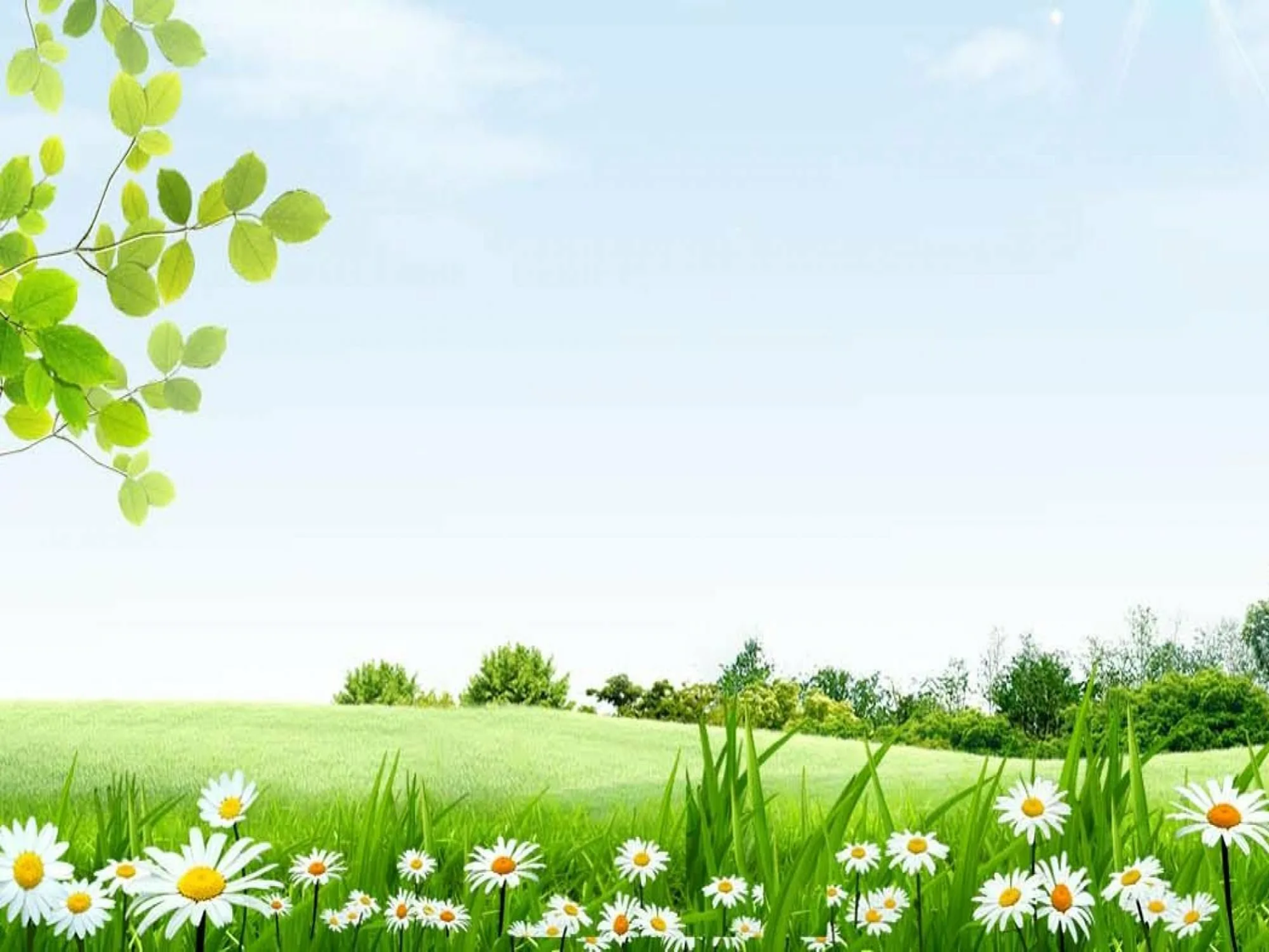 Основные методы исследования:
Наблюдение,  поиск и сбор информации.
Отбор наиболее значимых материалов.

Объект исследования: пословицы народов мира.
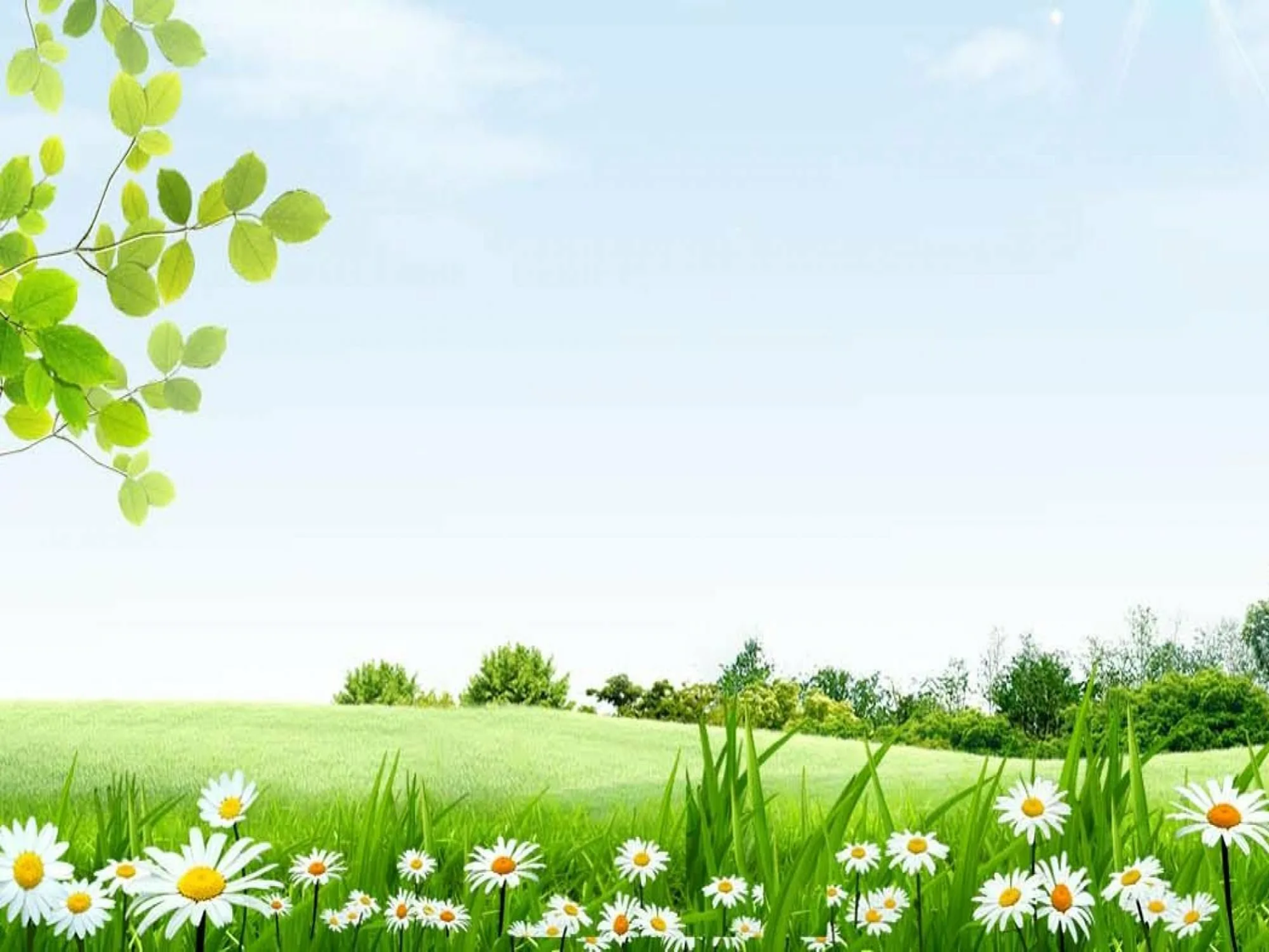 Пословица – народная мудрость.
Пословицы о Родине подчеркивают горячую любовь к своей земле, к своему народу, они часто передают тоску по родной стороне во время пребывания человека на чужбине.
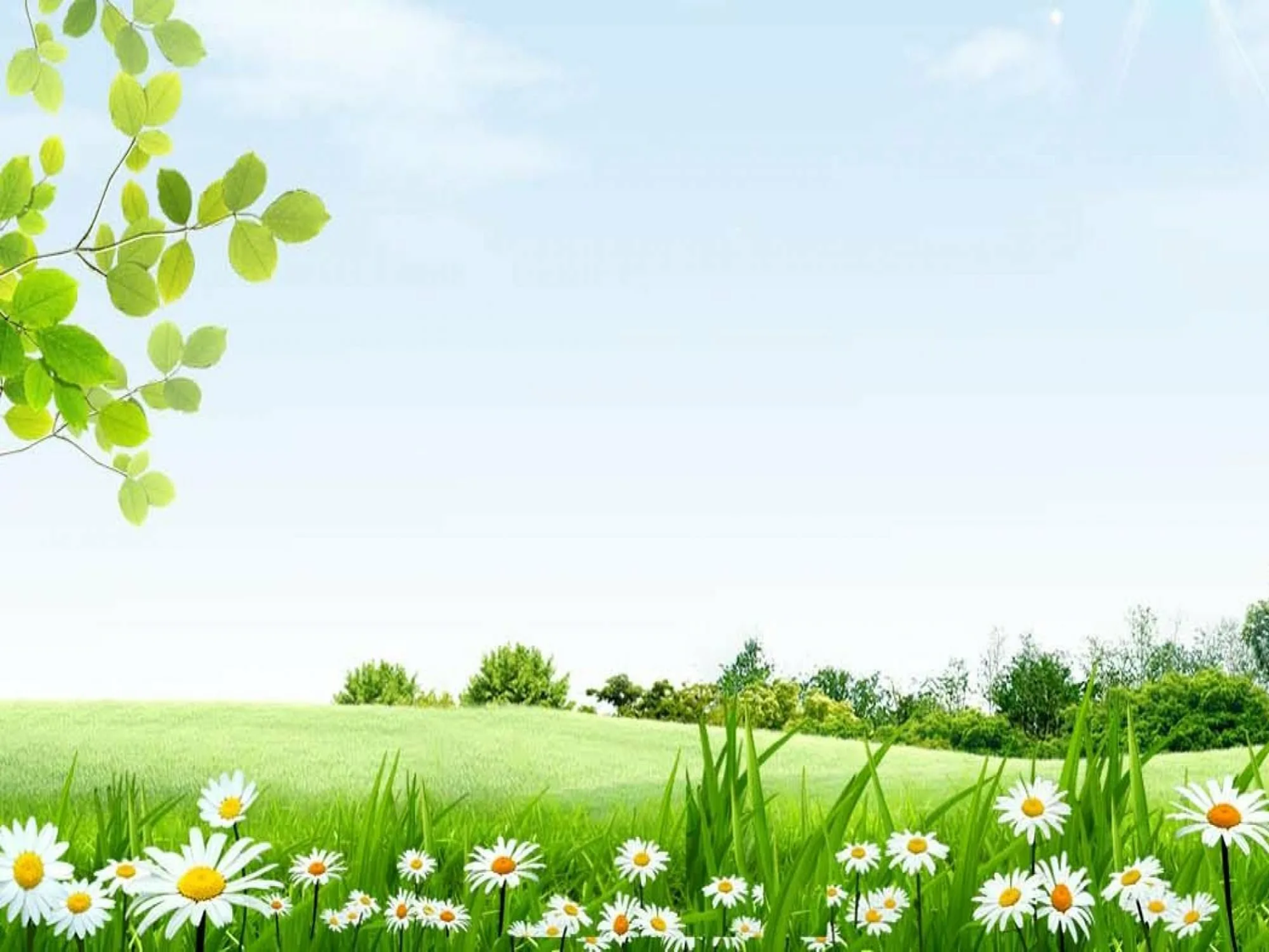 И один в поле воин, если по-русски скроен.
Один воин тысячи водит
(русские пословицы).
В этих пословицах говорится о силе и отваге русского воина, которого всегда отличал  высокий патриотизм.
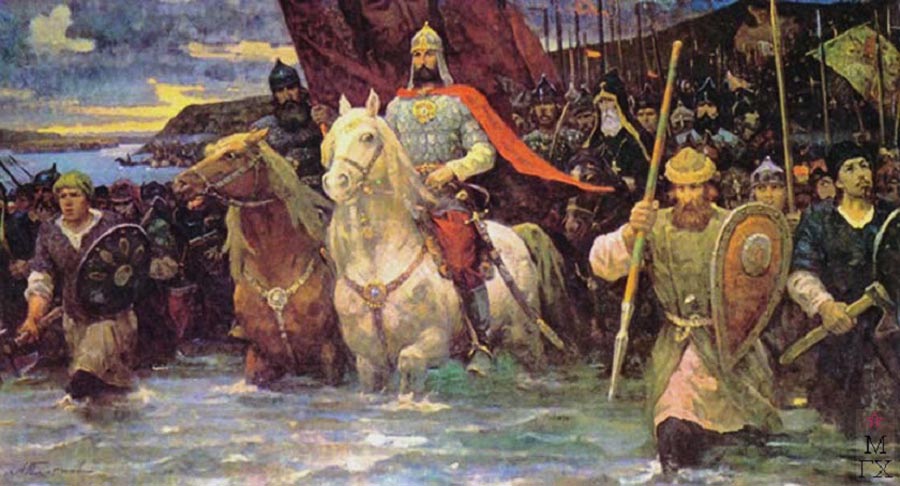 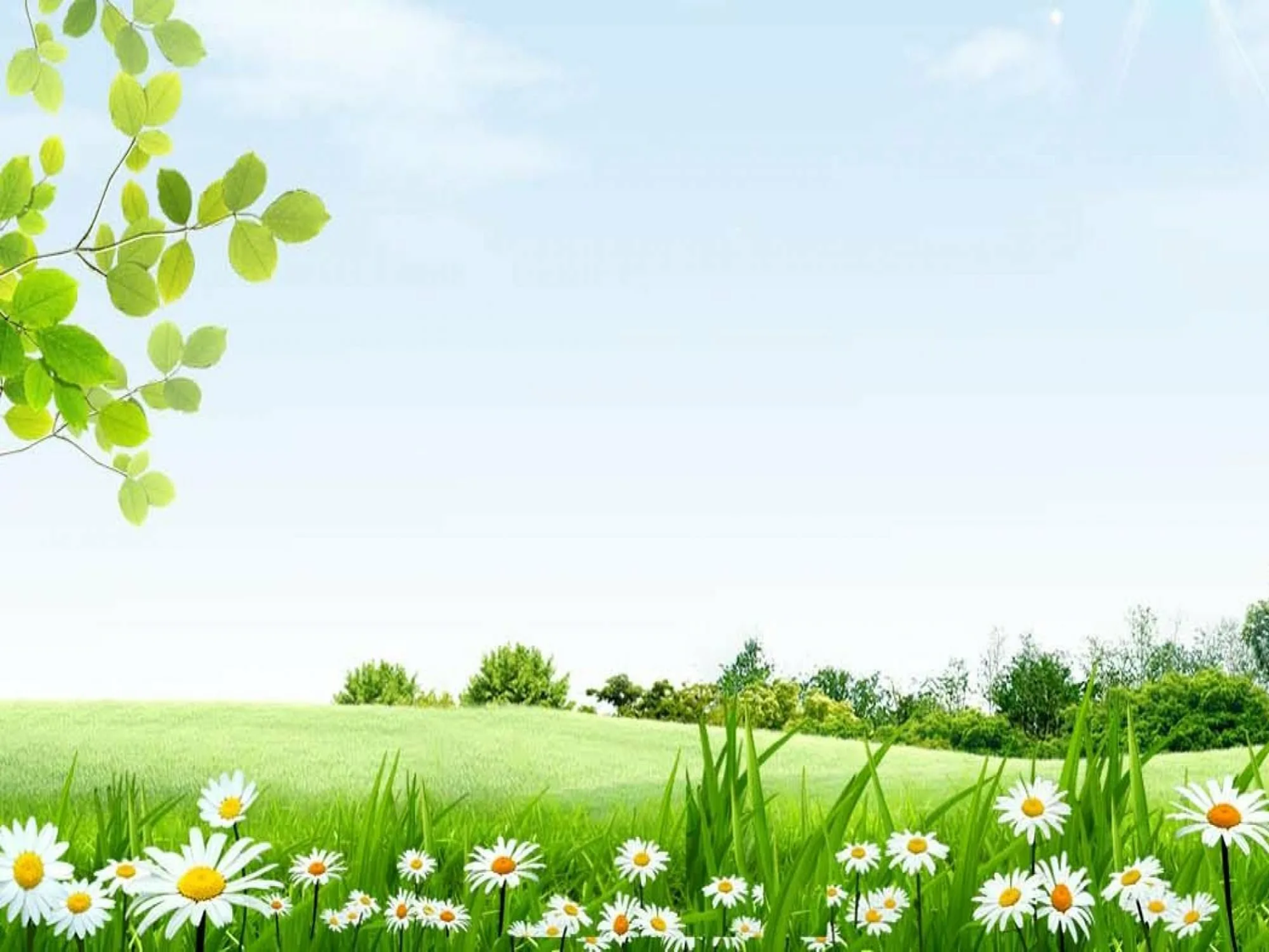 За морем тепло, а дома теплей.
В чужом доме как в дремучем лесу.
(карельские пословицы)
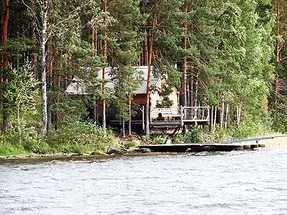 Значение этих пословиц: дом - это  место, где царят душевное тепло и уют.
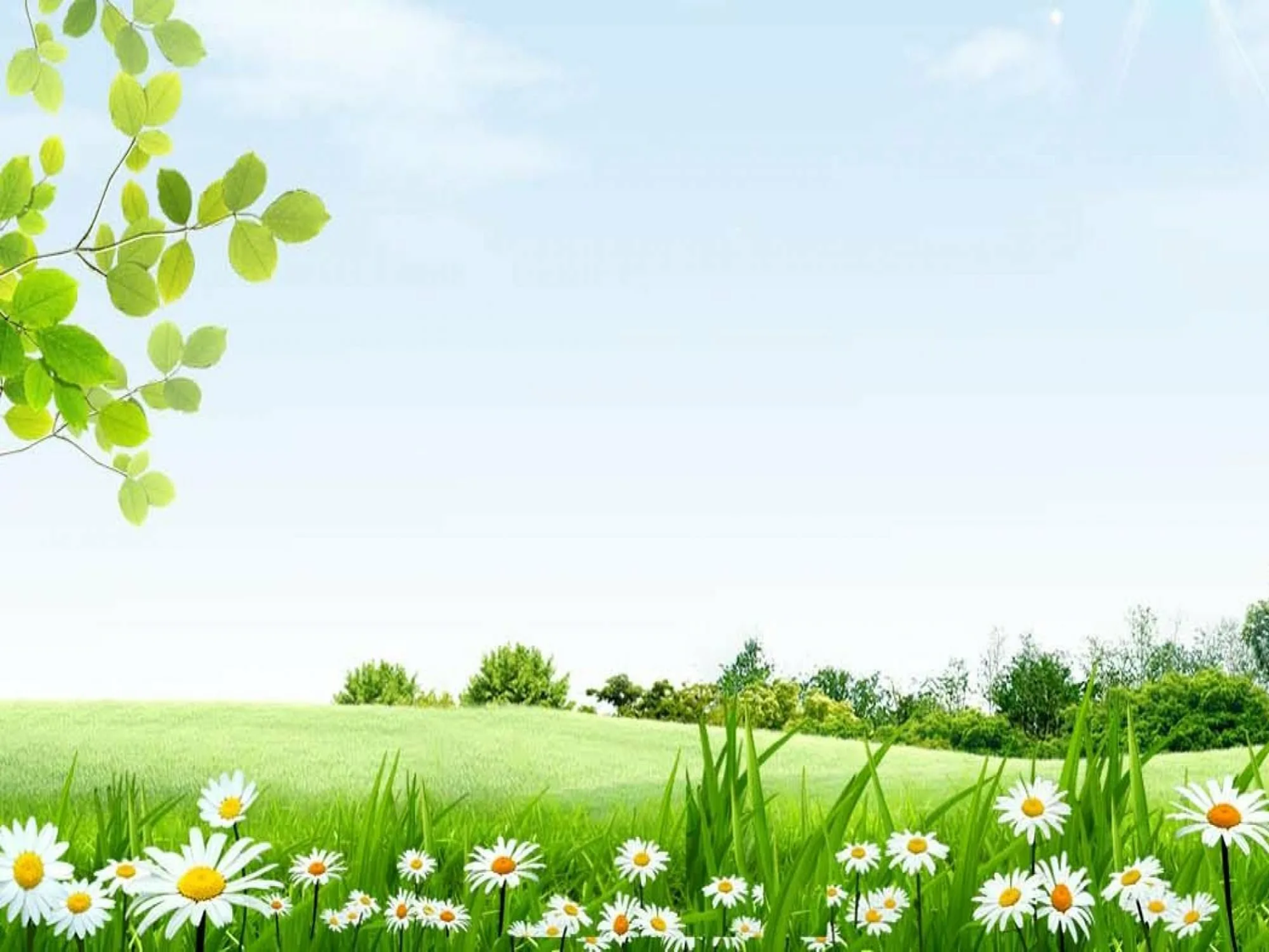 Родина там, где тебе хорошо.
(индейская пословица)
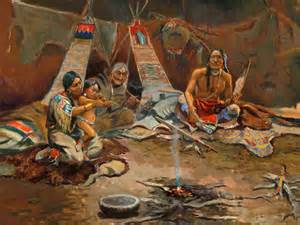 Согласно этой  пословице, 
у каждого человека есть место, где его любят, ждут, в него  верят.
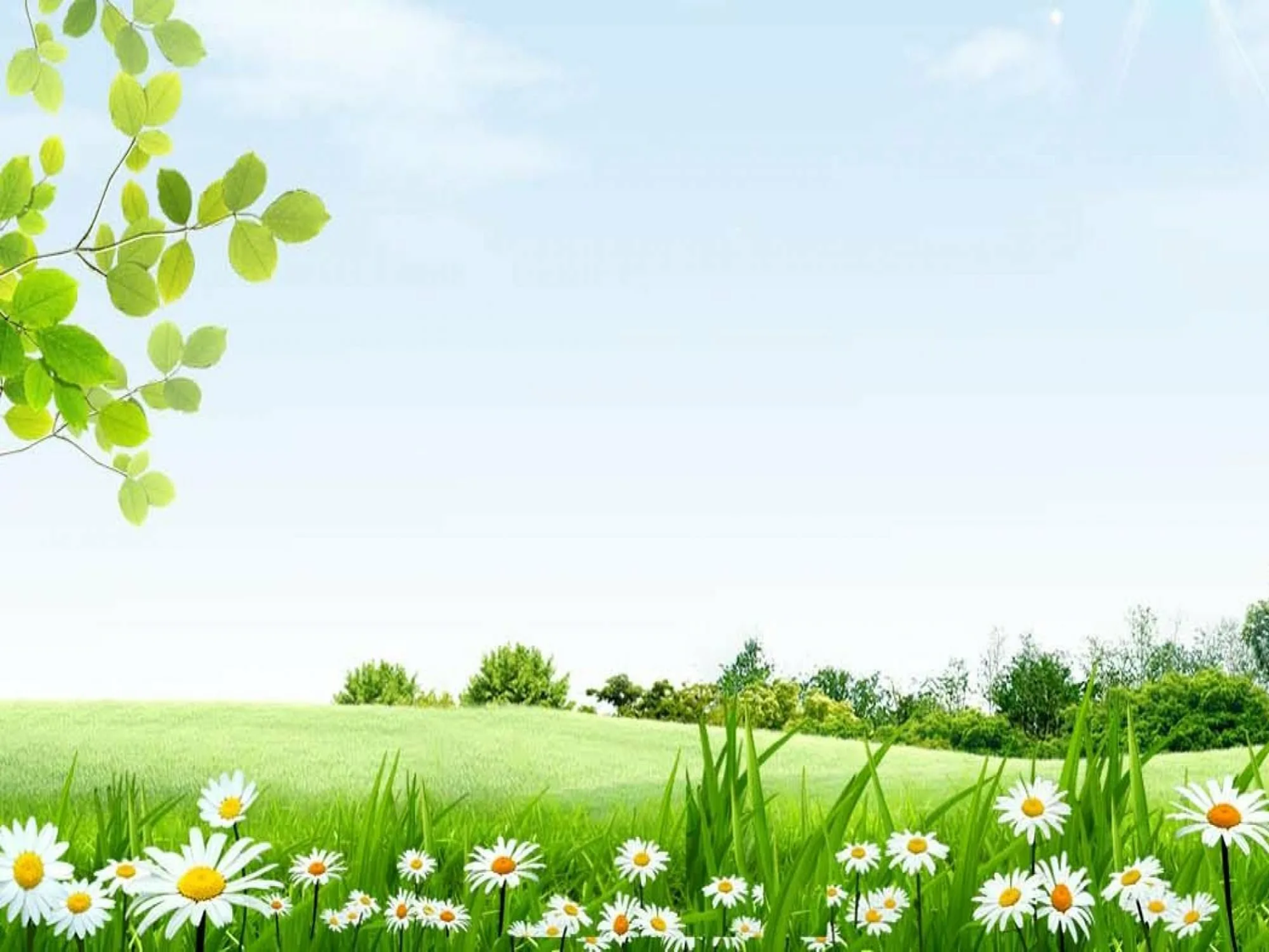 Теряющий Родину – теряет всё.
(абхазская пословица)
Исходя из значения этой пословицы, Родина – это дом, родные и близкие, то, что  человек ценит и любит больше всего.
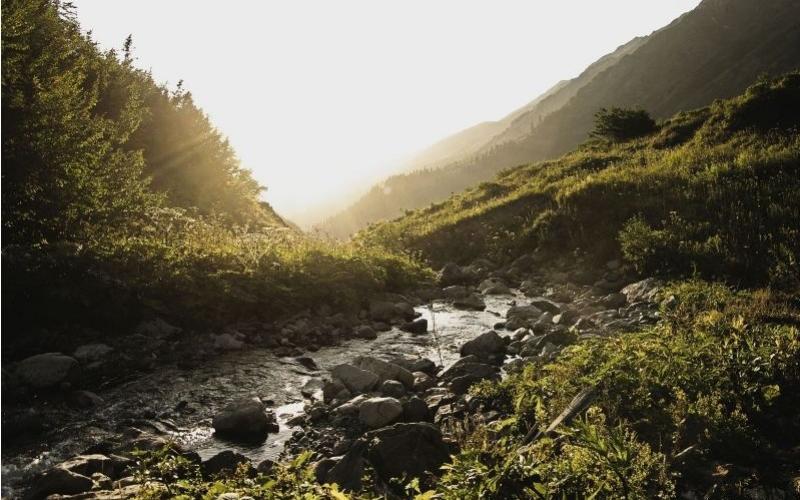 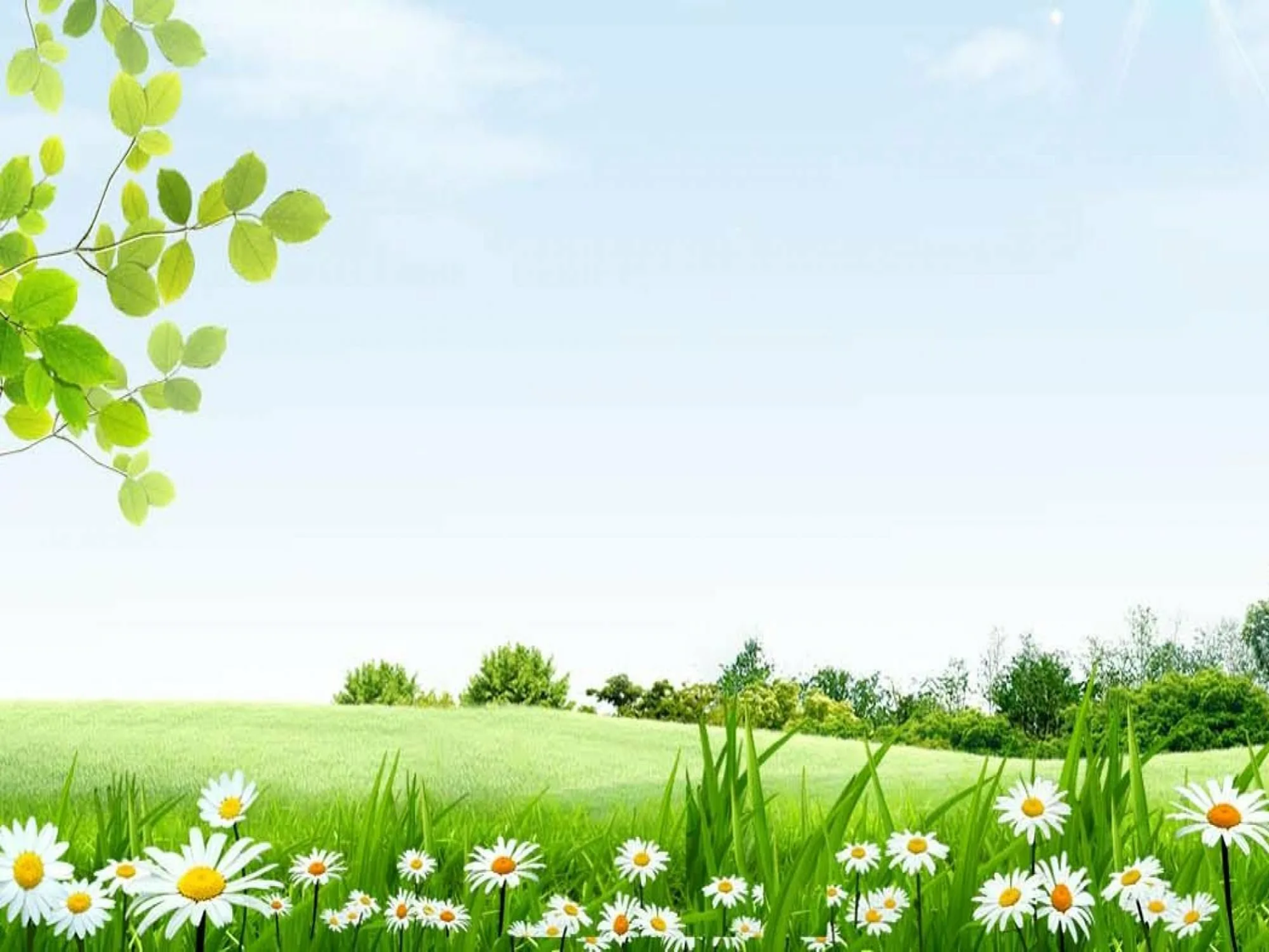 Земля родная— колыбель золотая.
(казахская пословица)
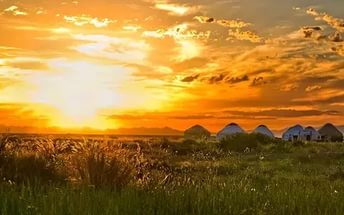 Смысл этой пословицы  в том, что не все в этой жизни можно измерить деньгами и богатством.
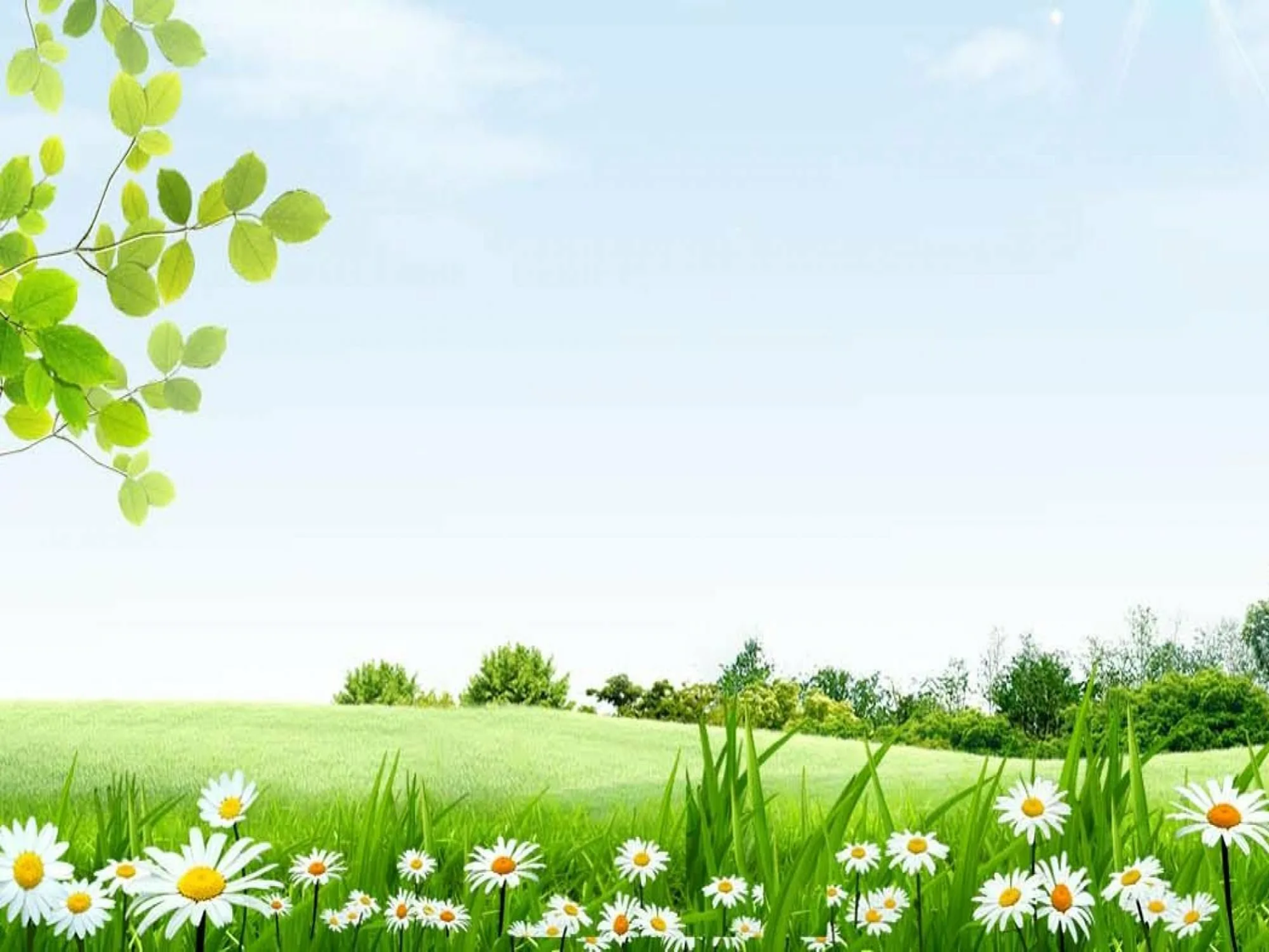 В родном краю как в раю. 
(мордовская пословица)
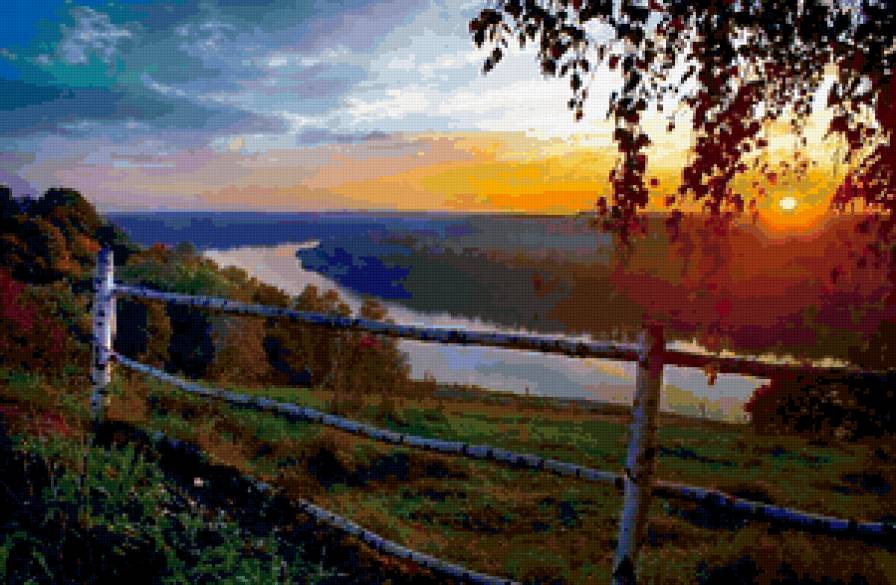 Эта пословица говорит о том, что в другой стране может  и  хорошо, но там, где ты живёшь, там, где ты родился, лучше всего!
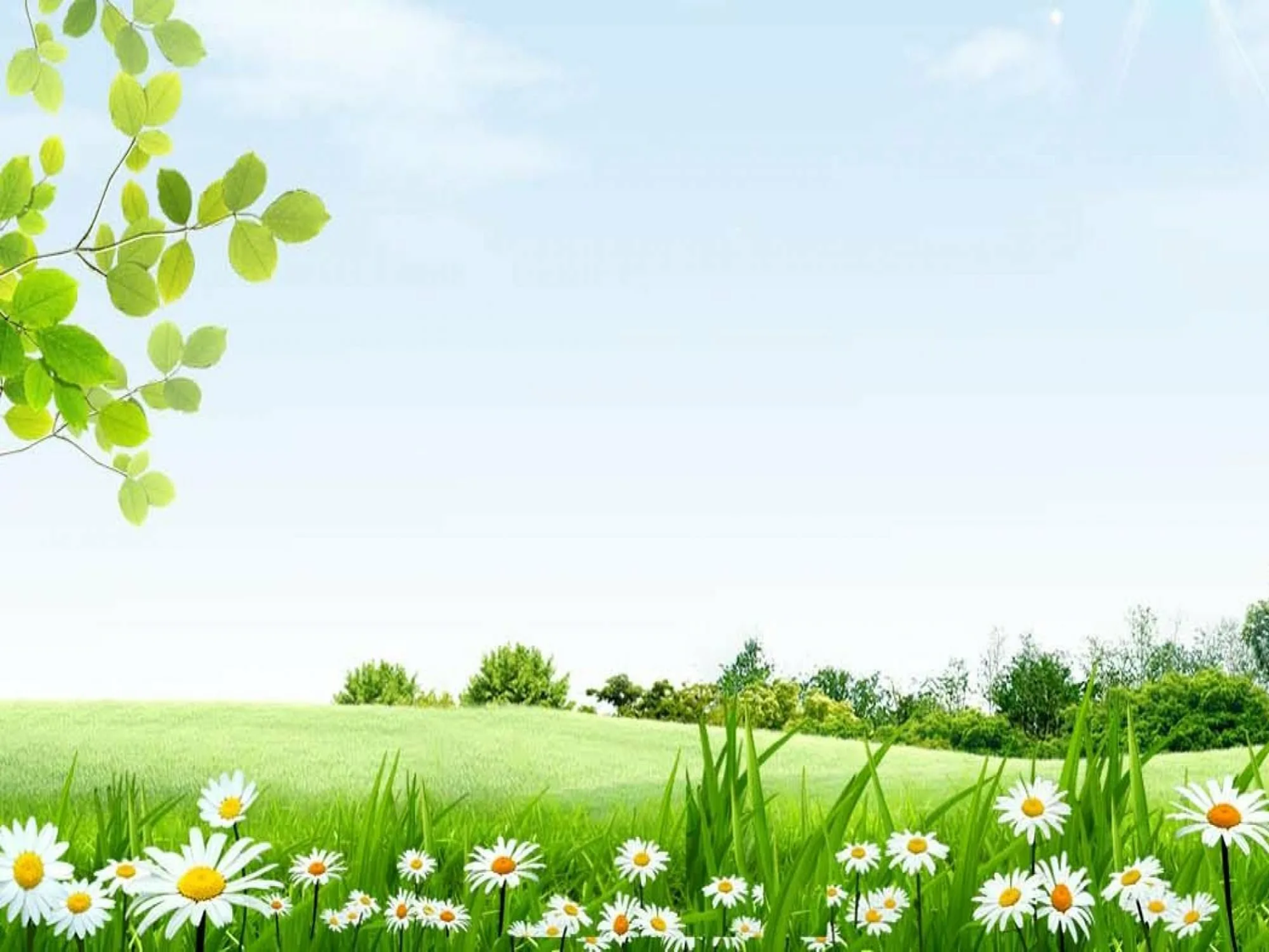 Заключение
Таким образом, проанализировав пословицы разных народов мира, мы пришли  к выводу, что у всех людей, независимо от места их проживания, образ  Родины всегда связан с такими понятиями, как дом, семья, любовь, преданность и отвага. Отношение к родной земле определяет честь и достоинство любого человека.
       Выдвинутая нами гипотеза находит     своё подтверждение.
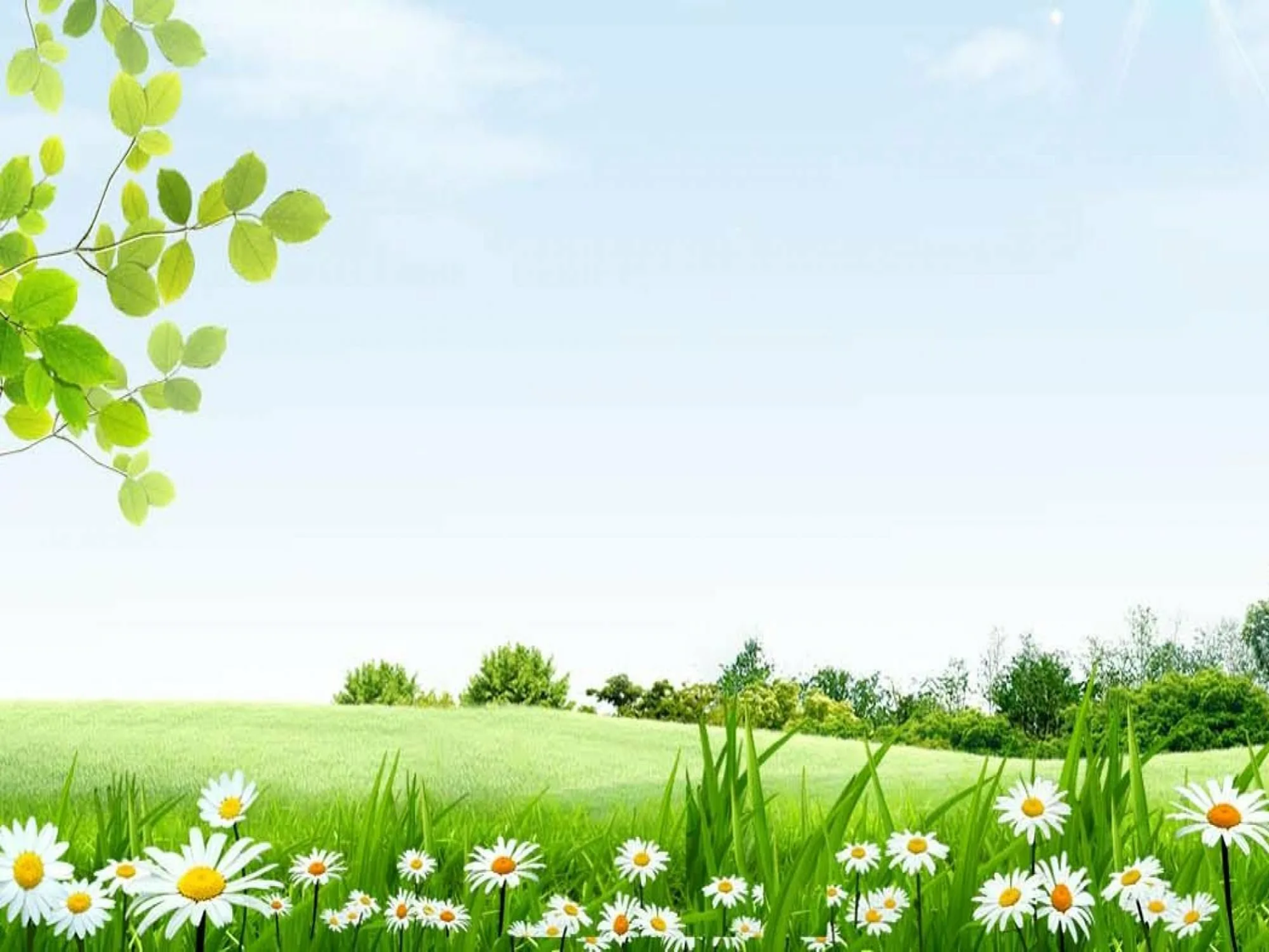 Заключение
1. В.Я. Коровина В.П. Журавлев В.И. Коровин литература 7 класс     
   Москва «Просвещение» 2016
2. https://yandex.ru/images/search?text
3.http://flaminguru.ru/poslrodina.htm
4.http://invirostov.livejournal.com/133903.html